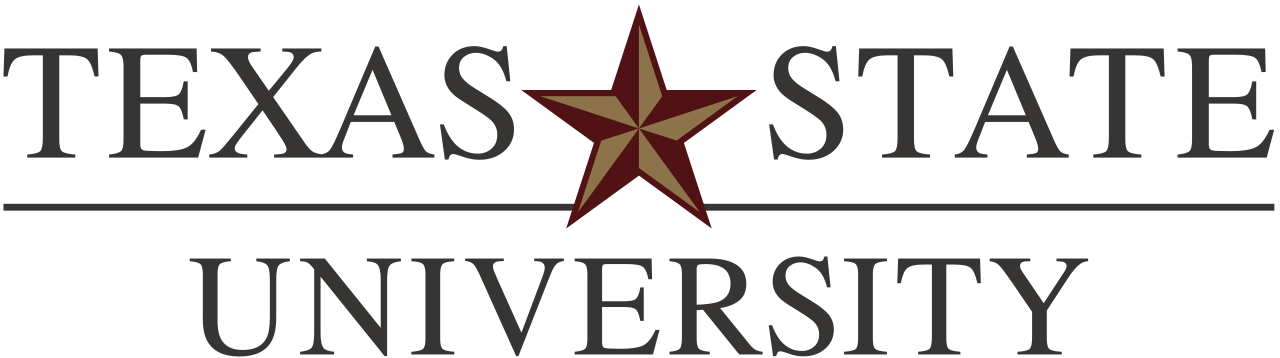 3 Column Poster Template 42” x 30”- Title Here

Author1, Dr. Author, Author

1Department of _____, Texas State University,  San Marcos TX 78666,
2Colaborating departments if any
Abstract
Section Title
Section Title
Text – 30 - 32pt Font
Text and images – Rearrange, move, or delete sections as needed. Can adjust font sizes in titles to suit needs.  Adjust colors and shapes/styles of section headers if desired.
Should be uniform throughout.
Conclusions
Sample Chart
Section Title (40 pt Font)
Subheading – 36pt Font
Bullet Points
Section Title
Acknowledgments
Grant/Funding info 
Mentor 
  Department
* Email Contact: